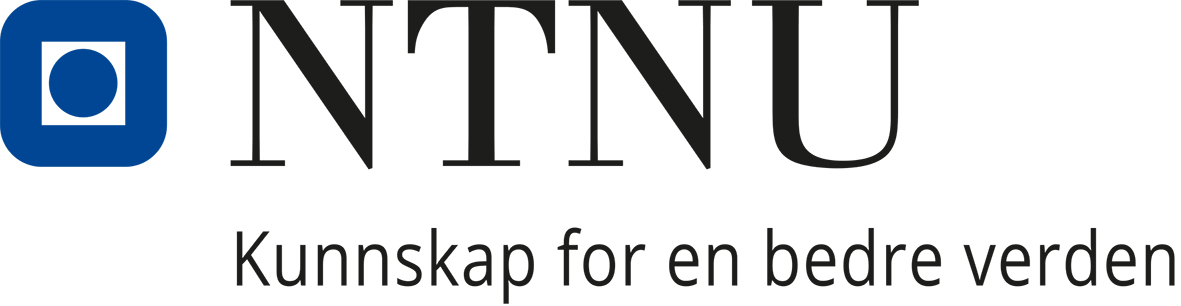 Styringsgruppemøte Gjenopprettingsarbeid IHK- IMS
22.april 2021 11.30-13.00 
Agenda
Agenda
11.30  	Innledning ved Anne Kristine
11.40 	Hva har vi jobbet med?
Se lenke til dokument som er sendt NTNUs styre
12.00 	Hva jobber vi med -  hva har vi jobbet spesielt med den siste tiden?
Prinsipper for samarbeid på ulike områder som virkemiddel for å dempe konflikter
Emnefordeling
Programarbeid
Nye programledere - rådsmedlemmer – sekretærer
Plassering av lesesalsplasser for mastergradsstudenter
Individuelle samtaler - nye og oppfølging av tidligere gjennomførte
Instituttleder alene
Instituttleder sammen med konsulent	
12.45 	Nye/gamle saker eller tema vi bør diskutere?
12.50 	Oppsummering
13.00 	Slutt